Famous Last Words
Gilbert Moultaka and Dirk Zerwas
Please subscribe to the mailing list via: http://terascale.in2p3.fr    
 Next meeting: in spring 2016 in Nantes, tba on the mailing list
 The GDR lives on your participation as speaker and participant: thank you for coming!
 Thank you to for the generous support: Nantes,…
 Patrice is DAS of IN2P3
 Eric Chabert (IPHC) has agreed to replace him
 Thank you to the coordinators: Emmanuel, Marco, Nikola, Benjamin, Christophe, Pietro, Sandrine, Marie-Helene, Ana, Stéphane, Eric

 Big thank you to:
 Julien, Sara and the Nantes team

 Next meeting: autumn in Paris
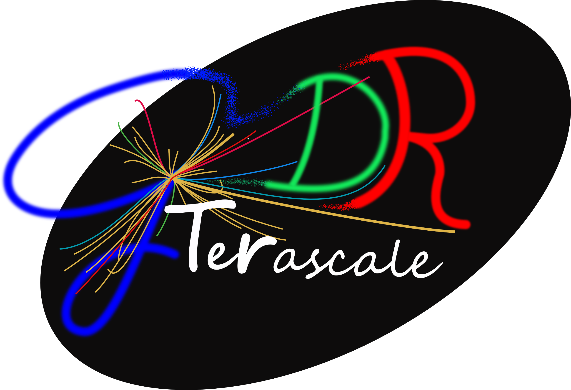 Commercial break: Exciting conference coming up!
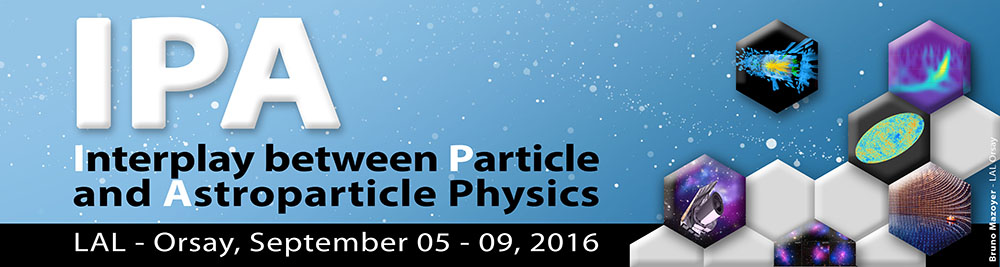 Neutrinos
Baryogenesis
Gravity, Beyond Λcdm...
Dark Matter
Frontier searches
Global view
Organized by :
Ulrich Ellwanger
Julien Grain
Michel Guidal
Deirdre Horan
Sophie Henrot-Versillé (chair)
Stéphane Lavignac
Dirk Zerwas
Have a fun trip home!